Mandela Effekt
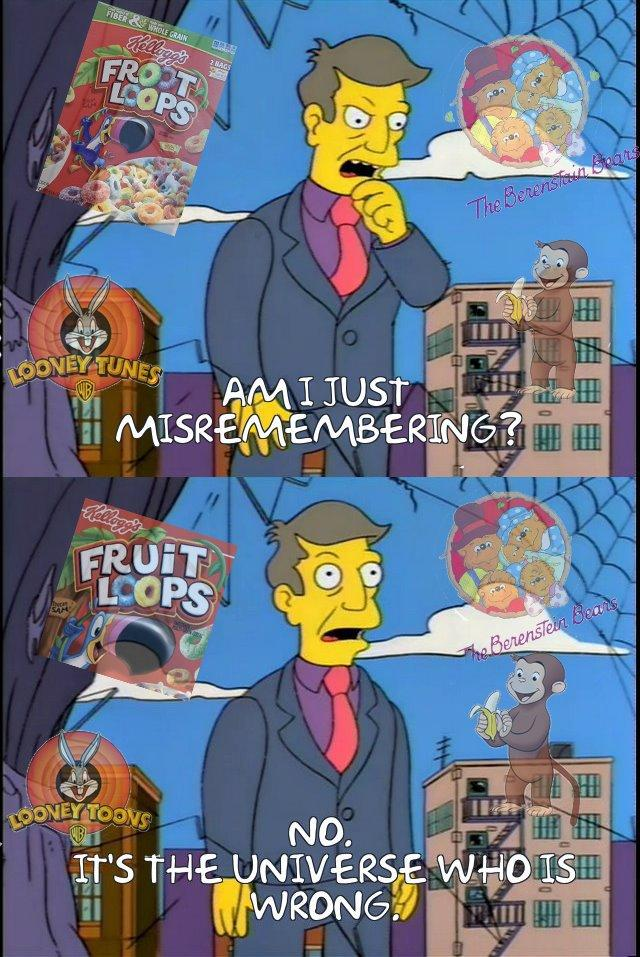 Unser Gedächtnis und falsche Erinnerungen
Gliederung
1. Wie funktioniert unser Gehirn?
2. Wie entstehen Erinnerungen?
3. Wie können diese Verfälscht werden?
4. Mandela Effekt 
5. Fazit
6. Diskussion
Nervenzelle
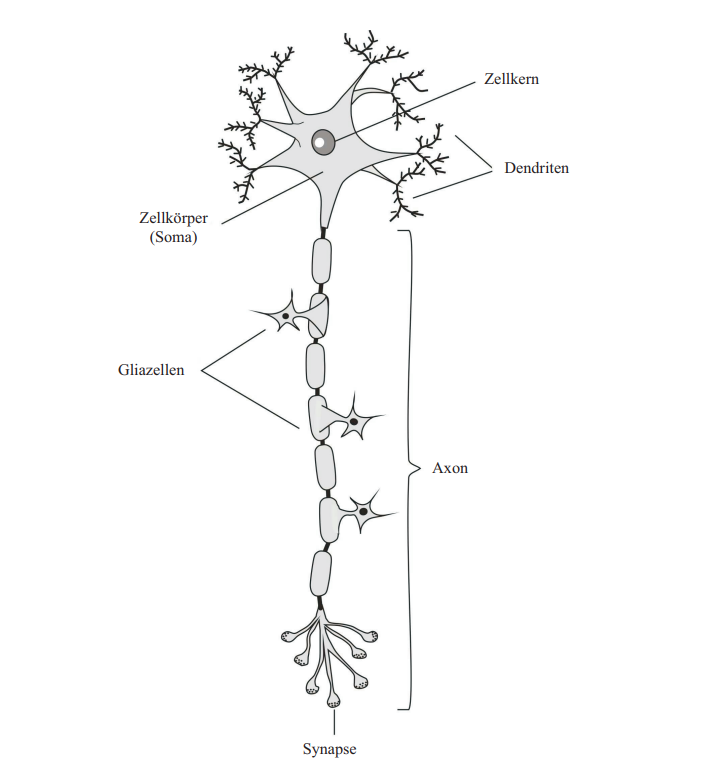 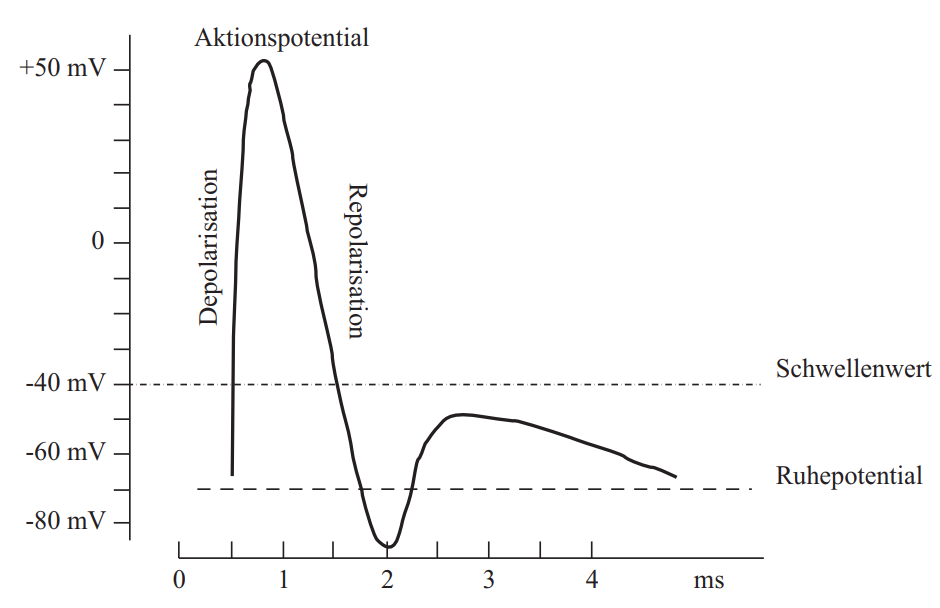 Gehirn
1. Vorderlappen 
2. Scheitellappen 
3. Hinterhauptslappen
4. Schläfenlappen
5. Limbische Lappen
Gedächtnisbildung
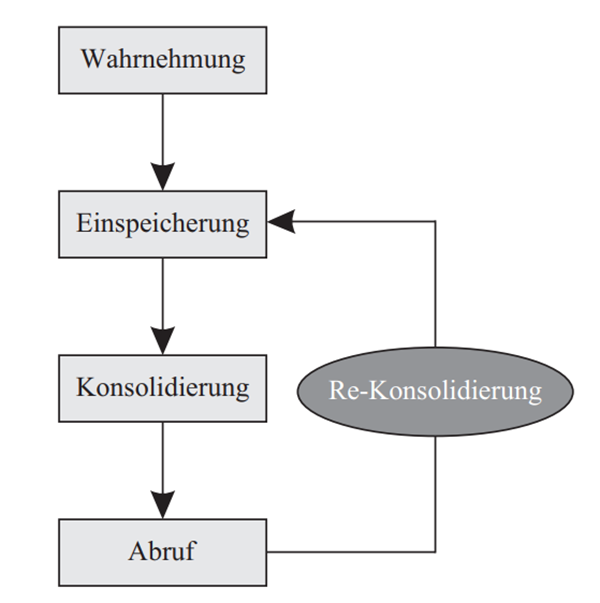 Gedächtnis und Erinnerung
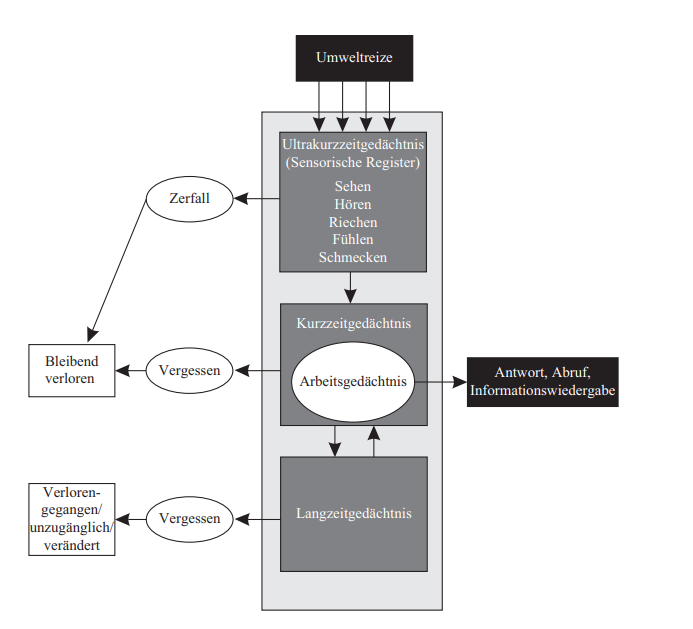 bkaddrtüvfaz
Gedächtnis und Erinnerung
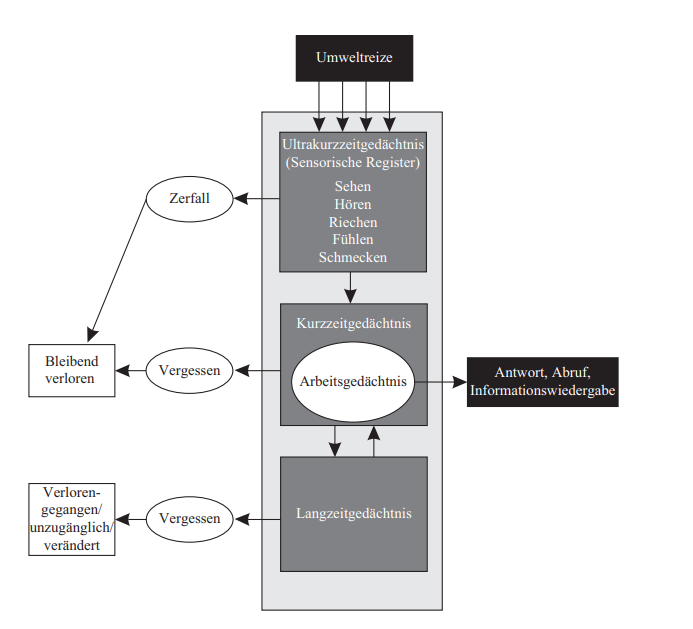 bkaddrtüvfaz



BKA    DDR    TÜV   FAZ
Mandela Effekt
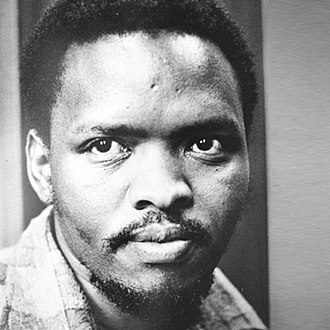 Steve Biko 
1946-1977
Nelson Mandela 
1918-2013
Beispiele
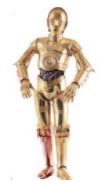 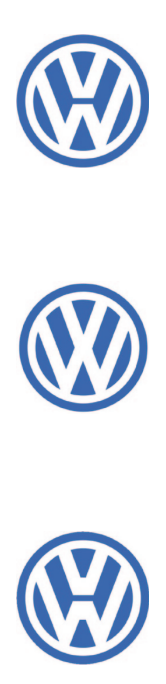 1. 






2.





3.
1.





2.






3.
1. 





2.






3.
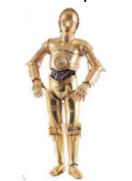 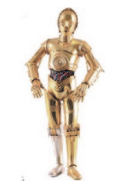 Studie
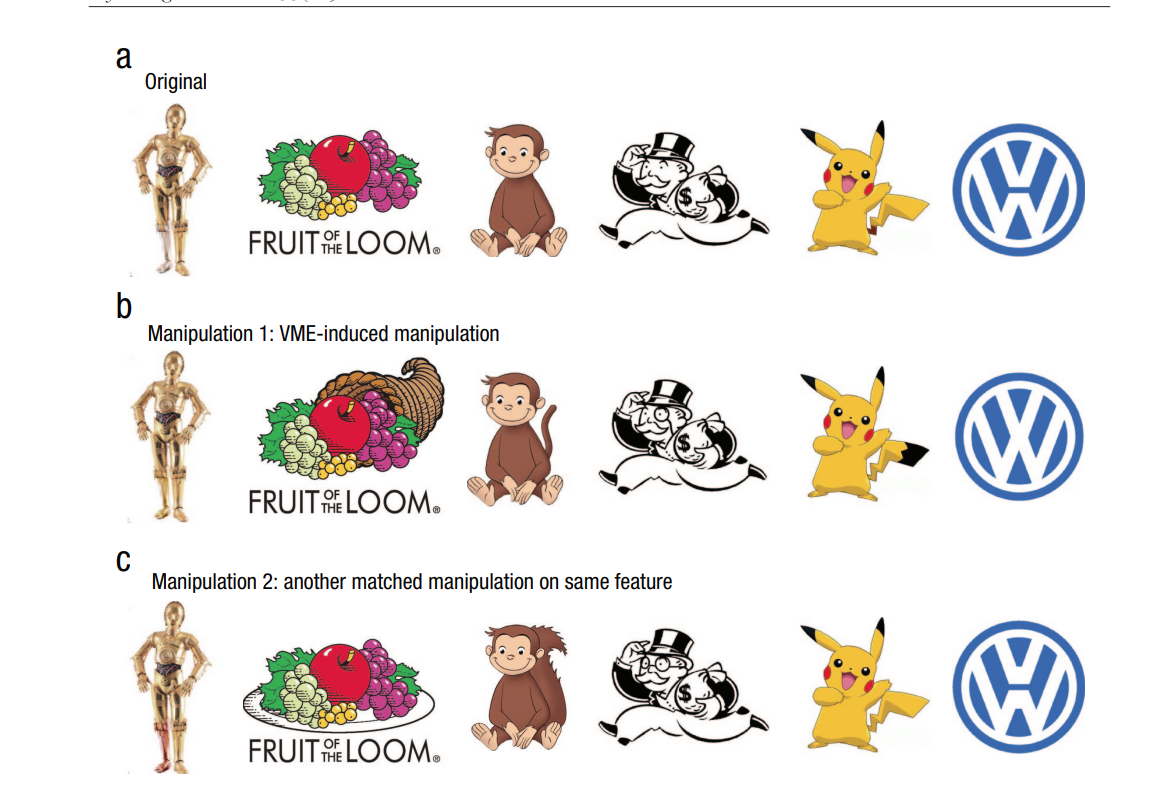 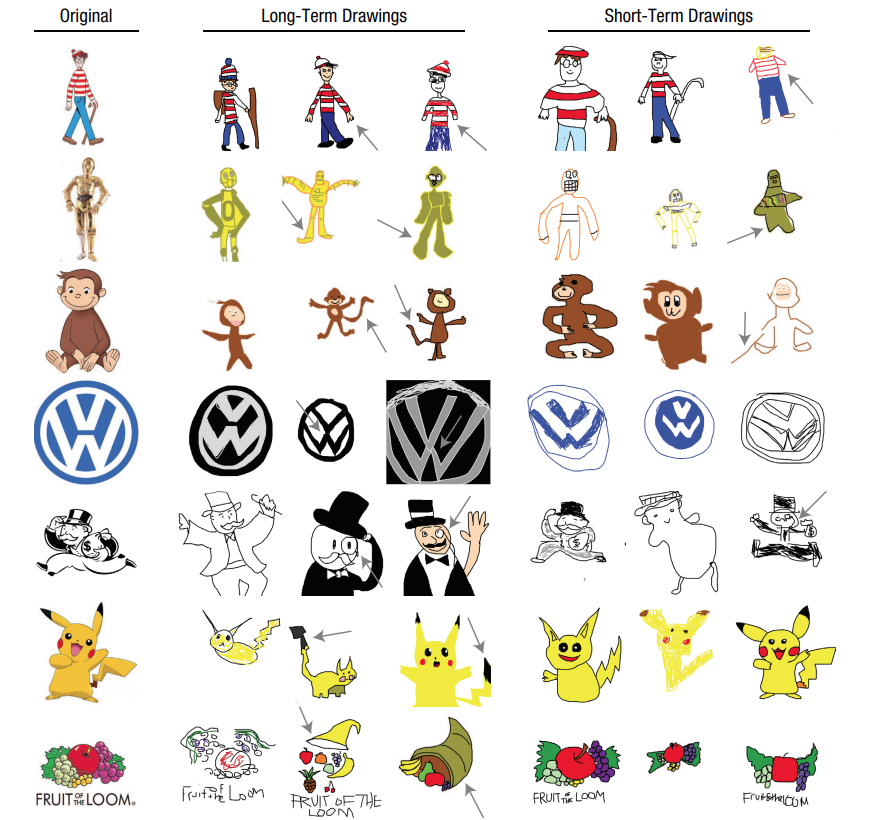 Falsche Erinnerungen
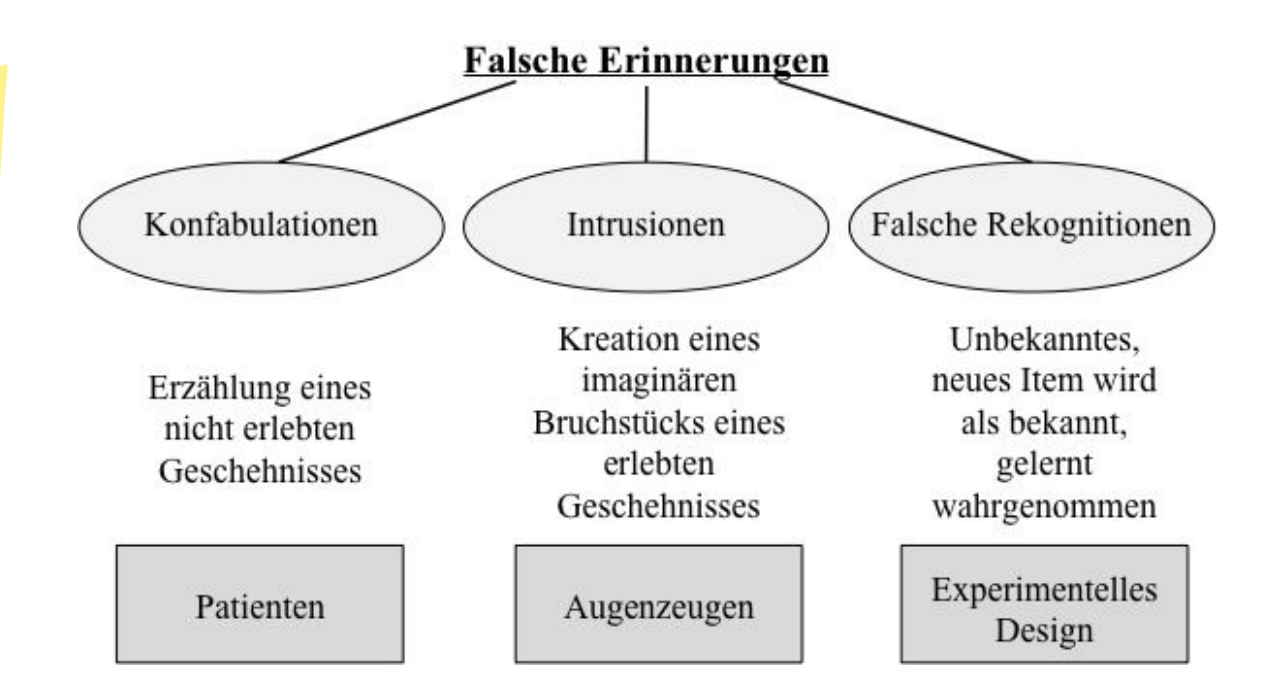